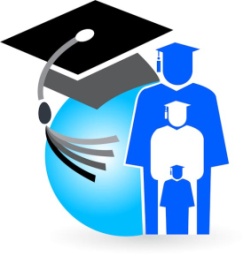 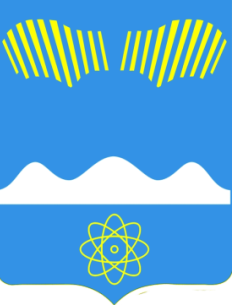 Муниципальная модель сетевого взаимодействия образовательных организаций по реализации проекта «Сегодня исследователь - завтра инженер»
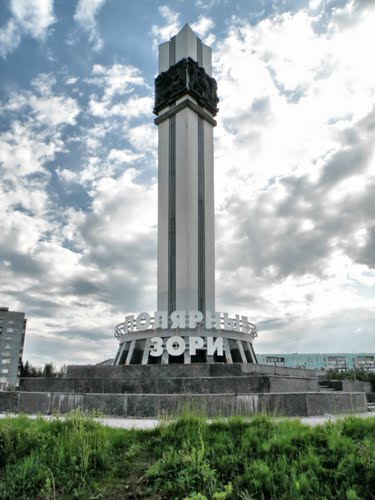 Е.В. Серебренникова,
заместитель начальника отдела образования администрации города Полярные Зори  с подведомственной территорией
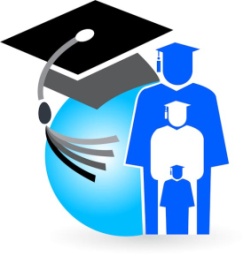 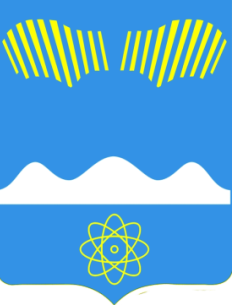 В настоящее время в сфере образования актуальным является развитие математического, естественнонаучного и инженерно-технического направлений
Ежегодный муниципальный фестиваль «Про всё на свете»

Участники: обучающиеся начальной школы, воспитанники старших и подготовительных групп ДОО
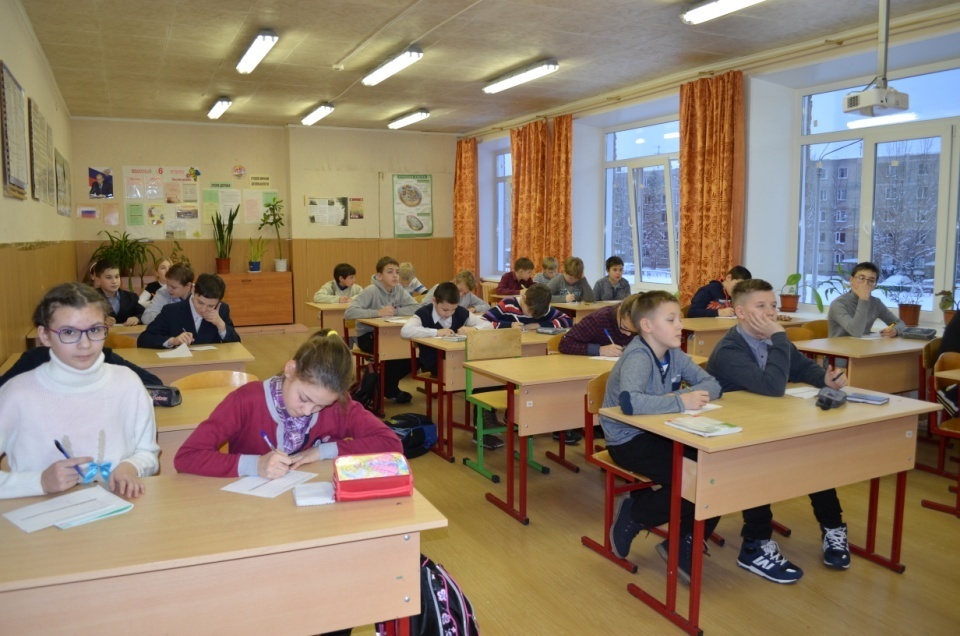 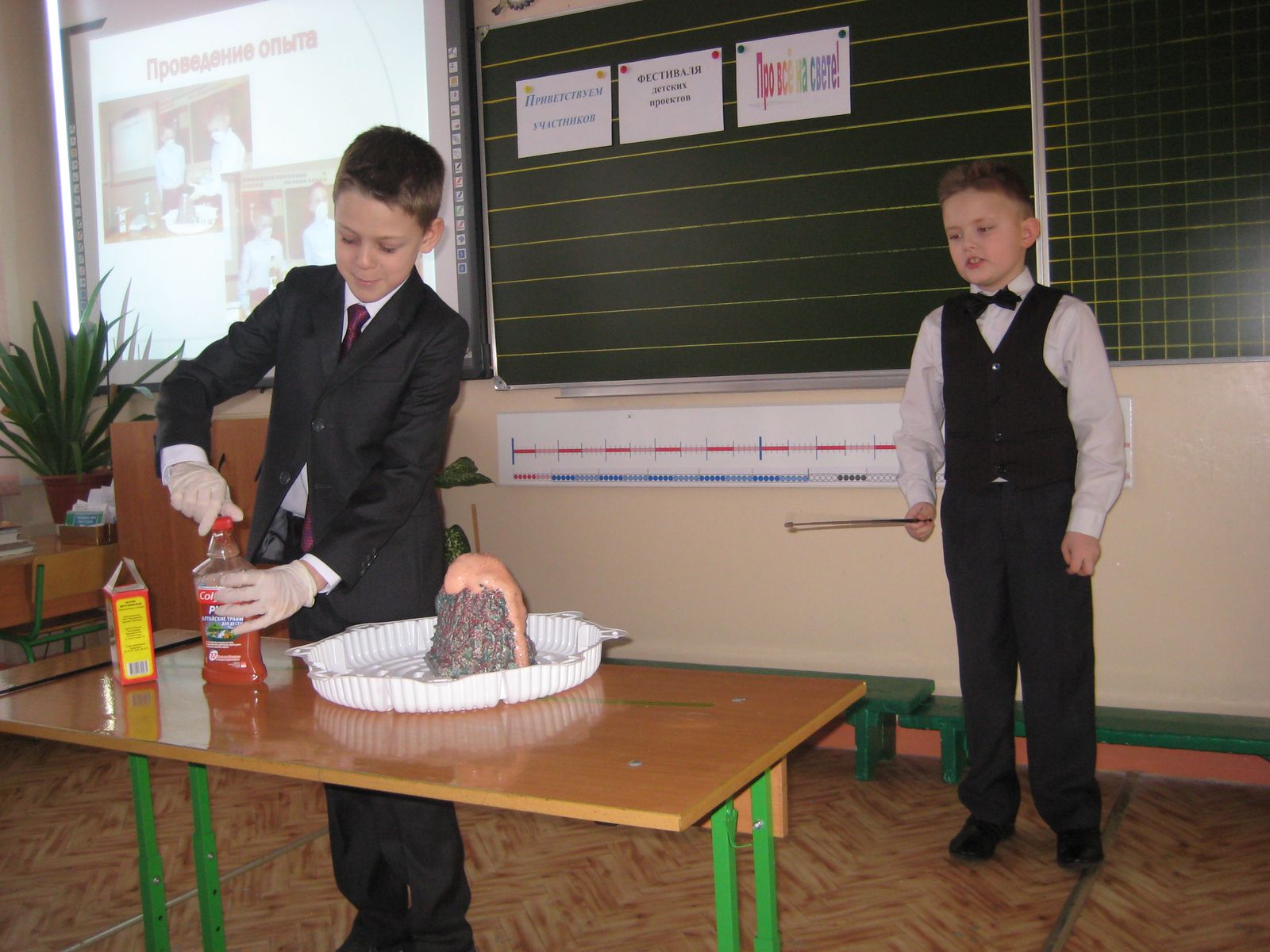 Физико-математический праздник

Участники: обучающиеся 5-8 классов
Участие обучающихся в Молодёжном научном форуме Северо-Запада России «Шаг в будущее»
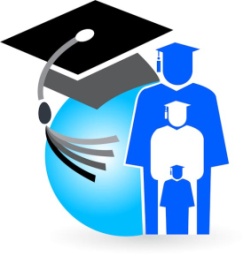 СТРУКТУРА ПРОФИЛЬНОГО ОБУЧЕНИЯ
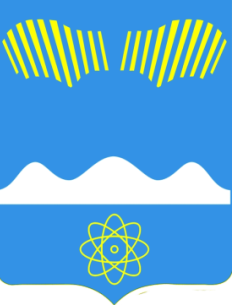 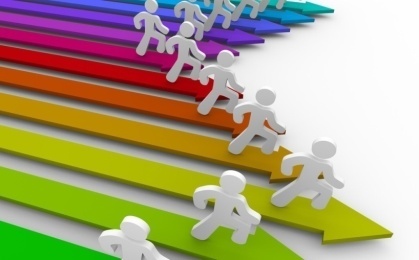 МБОУ СОШ №4 

естественнонаучное направление;

социально-экономическое направление;
физико - математическое

15 маршрутов профильного обучения
МБОУ гимназия№1

естественнонаучное направление;

социально-гуманитарное направление;

социально-экономическое
7 маршрутов 
профильного обучения
Предметы математического и естественнонаучного цикла осваивают 53% старшеклассников
В рамках предпрофильной подготовки программы естественнонаучного цикла изучают более 50 % обучающихся 8,9 классов
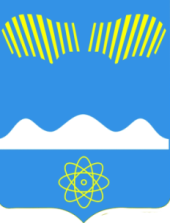 Муниципальный проект «Сегодня исследователь – завтра  инженер»
МБДОУ  № 5
МБОУ 
ДОД ДДТ
МБОУ 
СОШ № 4
МБОУ гимназия № 1
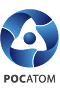 Центр LEGO конструирования «LEGOЗНАЙКА»
Муниципальный центр научно-технического творчества
Муниципальный координационный центр по робототехнике
Ресурсный центр, центр профориентации
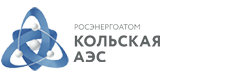 Школа Росатома
Детская ядерная академия-центр учебной и проектной деятельности учащихся
Для педагогов:
-обновление педагогических технологий в соответствии с ФГОС;
-стажировки, курсы повышения квалификации;
-конкурсы.
Занятия в секциях: биология, физика, математика, проектная деятельность
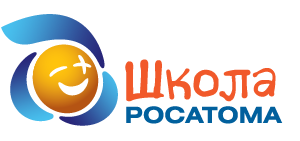 Атомные уроки
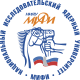 Экскурсии на промышленные объекты
Для обучающихся:
-метапредметная олимпиада;
-проектная и исследовательская деятельность;
-профильные смены в ВДЦ «Орленок»
Курчатовские чтения
Атомкласс:
педагогическая мастерская 
реализация сетевой программы «Открытая физическая лаборатория»
Многопрофильная инженерная олимпиада «Будущее России»
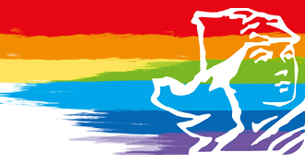 Поддержка талантливых детей, совместная исследовательская деятельность  старшеклассников с персоналом Кольской атомной электростанции
Проект «Школьник Росатома»
Переход на новые образовательные стандарты
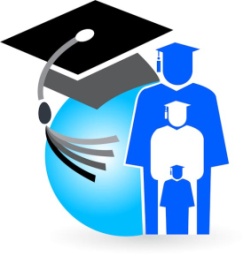 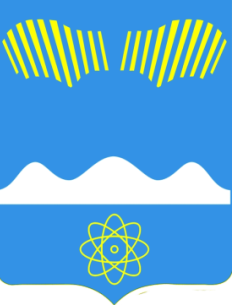 МБДОУ ЦРР-д/с №5 – муниципальный координационный центр по легоконструированию
В рамках реализации проекта на базе МБДОУ ЦРР д/с №5 проводятся открытые мероприятия для детей,  родительской общественности, мастер – классы для педагогов ДОО.

В перспективе – организация работы стажировочной площадки для педагогов ДОО.
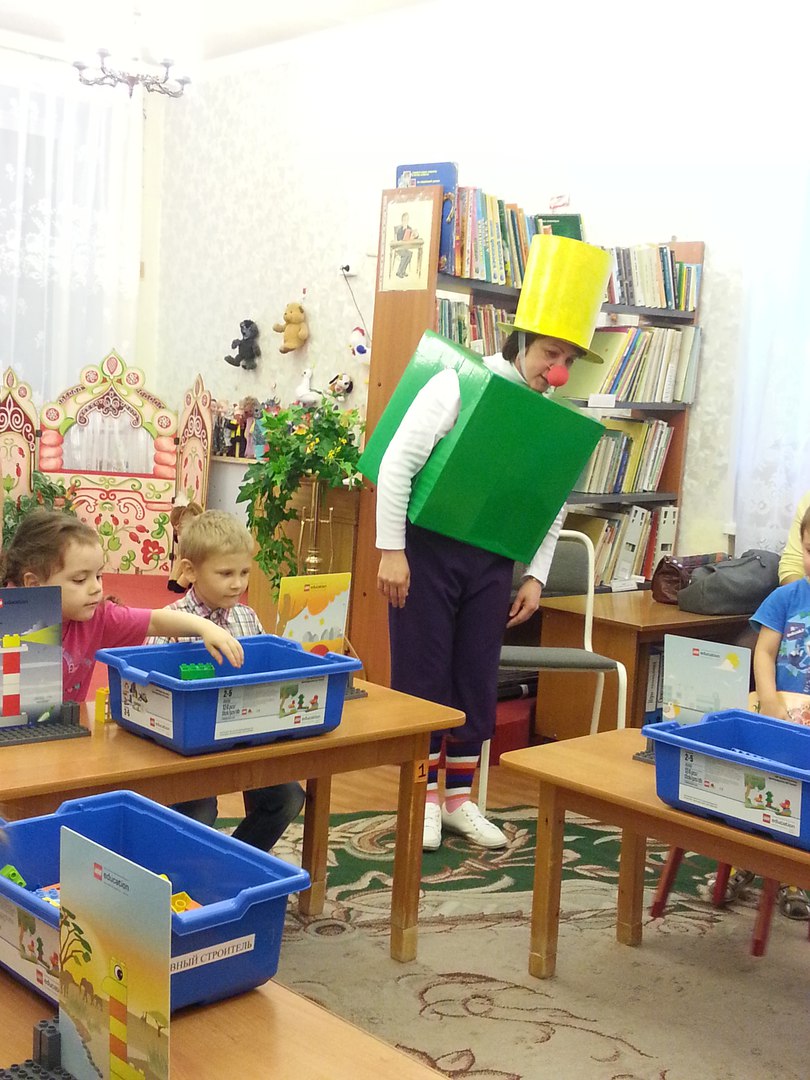 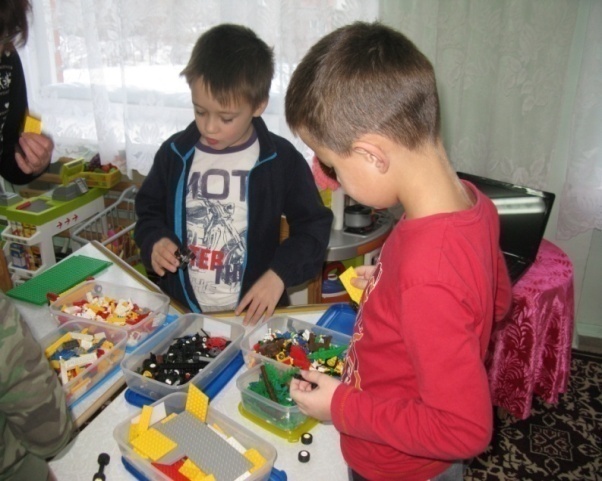 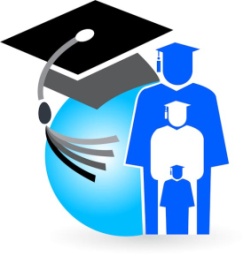 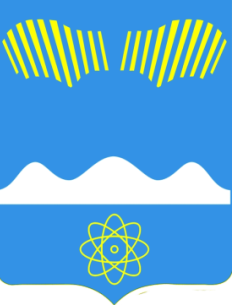 МБОУ ДОД ДДТ – 
муниципальный координационный центр научно-технического творчества
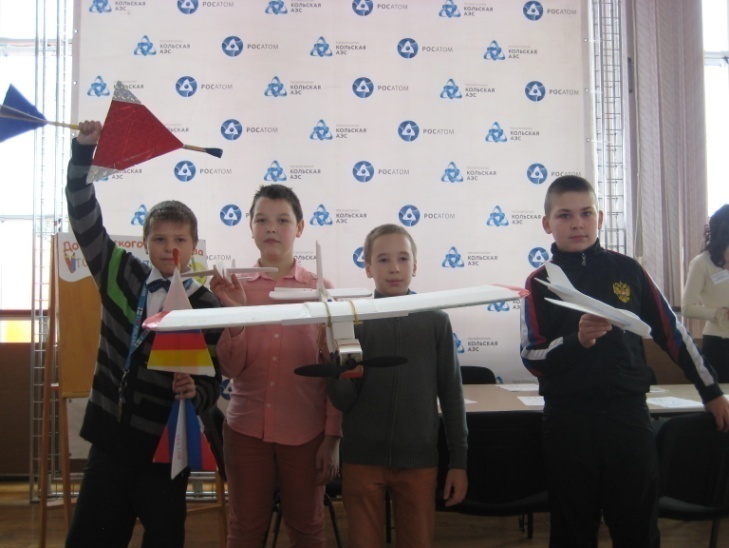 Творческое объединение «Авиамоделирование»
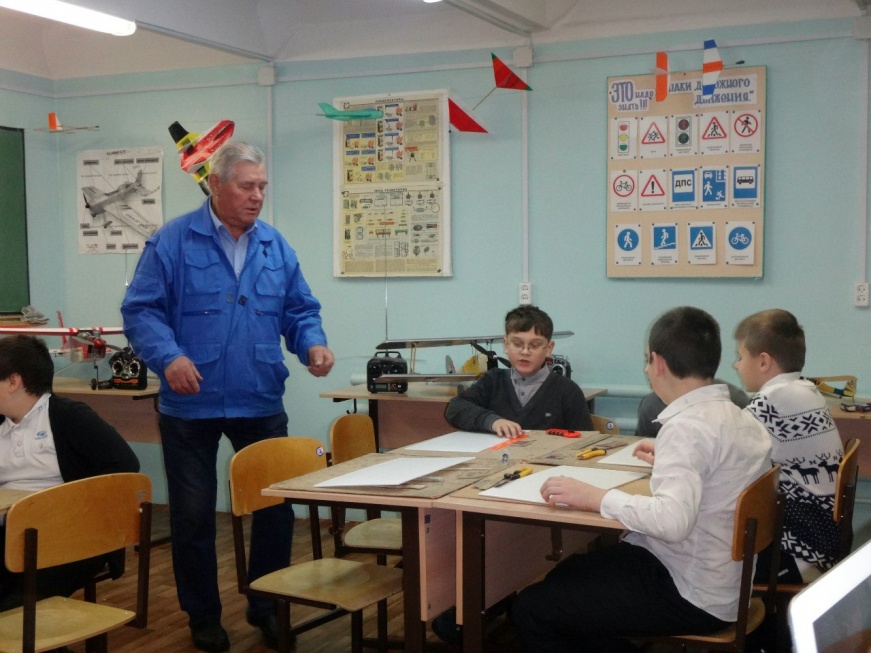 В перспективе: 
- развитие направления «Авиамоделирование»;
 проведение ежегодных турниров;
 создание социальной рекламы;
 открытие мотоклуба;
 создание проектов средствами IT-технологий.
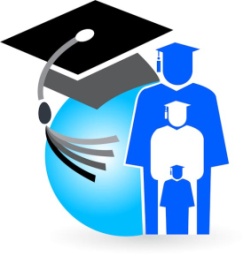 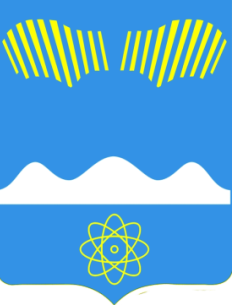 МБОУ СОШ №4- координационный центр по робототехнике
АТОМКЛАСС МБОУ СОШ №4
Сетевая программа
«Открытая физическая лаборатория»:

-межшкольный факультатив по физике «Познай физику через эксперимент» (9 классы);

«Цифровая лаборатория» (7-8 классы)-выполнение интегрированных проектов по естественным наукам и математике
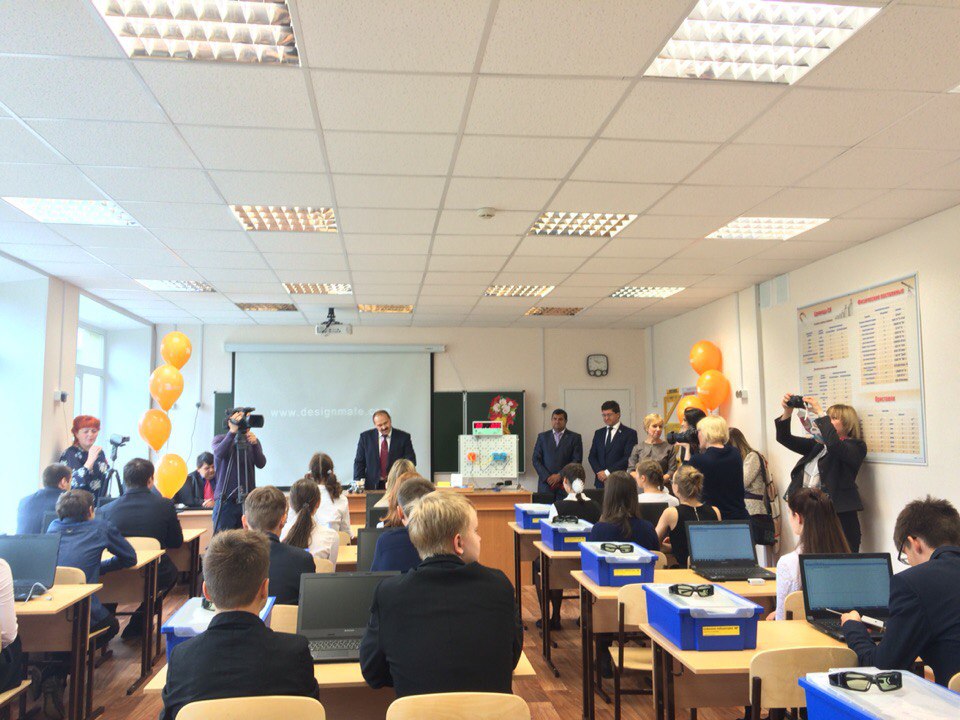 Ежегодно обучающиеся Атомкласса МБОУ СОШ №4 принимают участие в профильной смене для обучающихся Атомклассов во Всероссийских детских центрах «Артек», «Орленок»
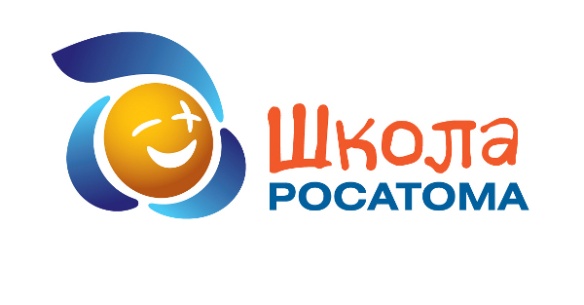 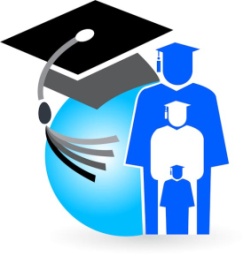 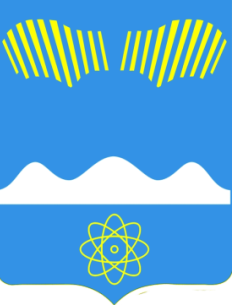 МБОУ СОШ №4- координационный центр по робототехнике
Факультатив по роботехнике
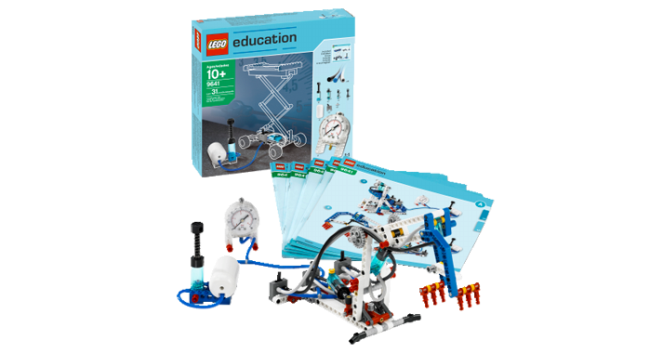 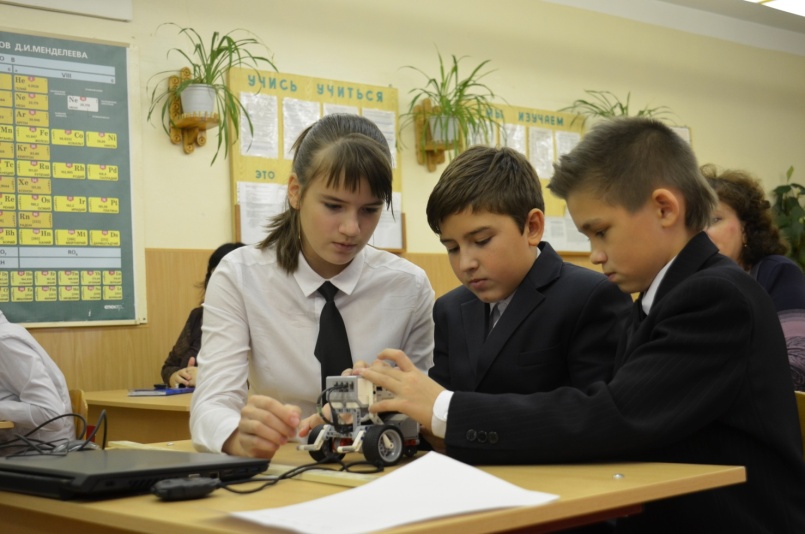 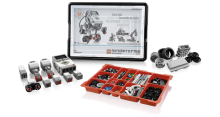 В перспективе: дооснащение материально-технической базы по робототехнике, проведение детских и молодежных робототехнических соревнований.

В 2016 году МБОУ СОШ №4 победила в конкурсе на получение грантов на реализацию инновационных проектов в системе общего образования и дополнительного образования детей Мурманской области в 2016 году с проектом «Создание эргономичной среды для реализации естественнонаучного направления в условиях реализации ФГОС».
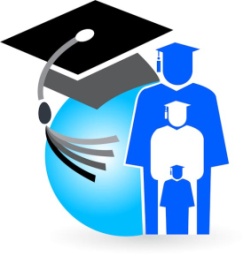 МБОУ гимназия №1- 
центр профориентации
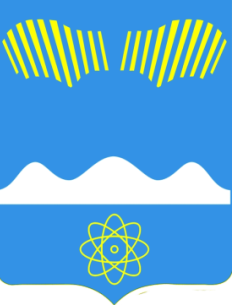 Участие в Международных математических играх «Точка опоры»
Межшкольные факультативы
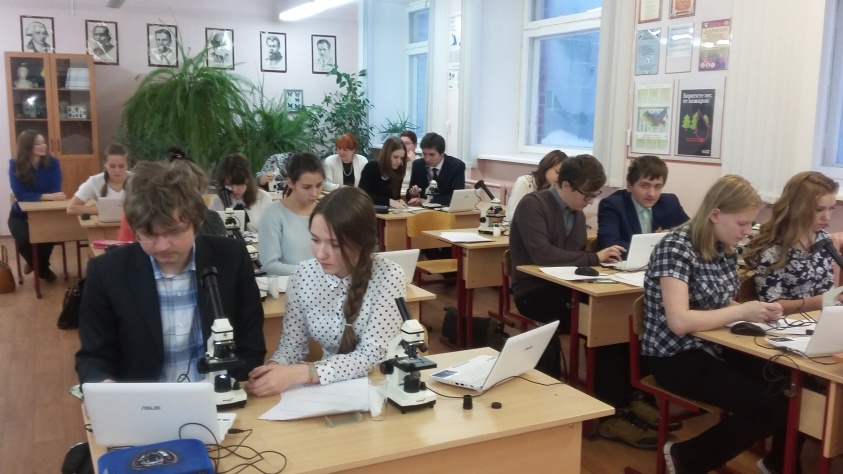 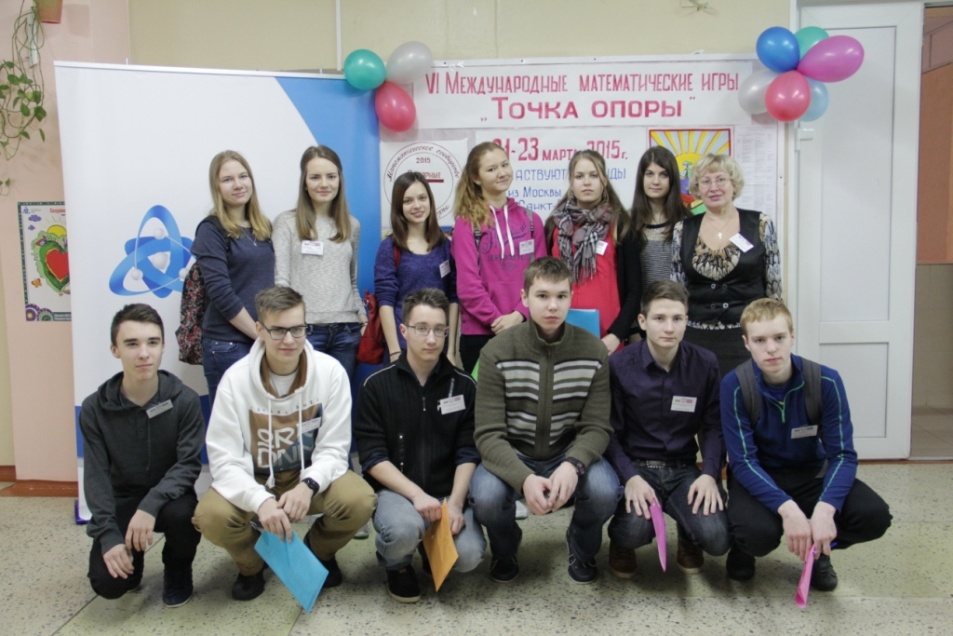 В перспективе: 
-совершенствование программ межшкольных факультативов, 
- разработка программ для обучающихся старших классов; организация работы МНОШ в части подготовки к Всероссийской олимпиаде школьников, 
- организации работы в творческий группах «Я – исследователь» по подготовке к научно-практической конференции «Шаг в будущее».
Ежегодно проводятся Региональные математические игры 
«Точка опоры»
В перспективе – участие в Региональных играх команд из других стран
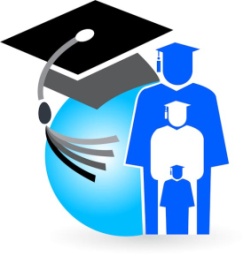 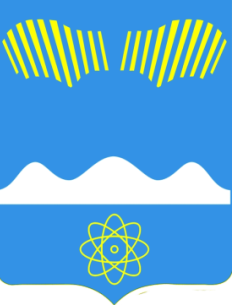 Сотрудничество с социальными партнёрами
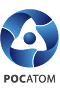 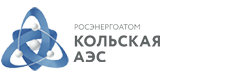 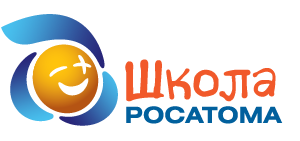 филиал АО 
«Концерн Росэнергоатом»
«Кольская атомная электростанция» 
(КАЭС)
Метапредметная олимпиада школьников
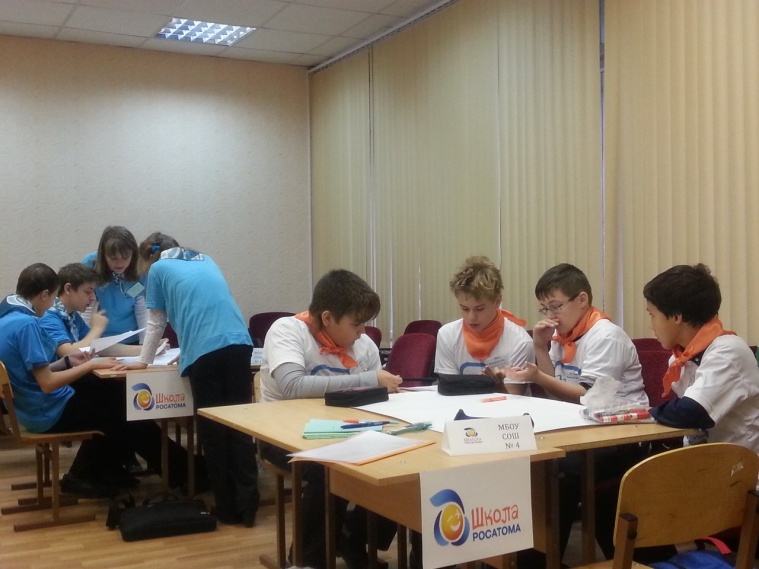 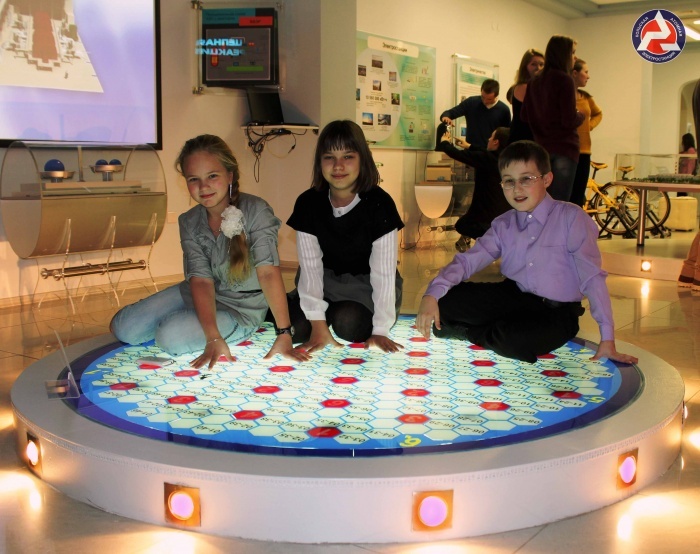 Ежегодное участие школьников и воспитанников в мероприятиях для талантливых детей, профильных сменах проекта
Участие педагогов и воспитателей в конкурсах проекта
Воспитатель МБДОУ №7 Казарина Наталья Анатольевна, учитель МБОУ гимназия №1 Приставко Елена Николаевна стали победителями конкурсов
Ежегодно педагоги проходят стажировки у педагогов-победителей конкурсов проекта.